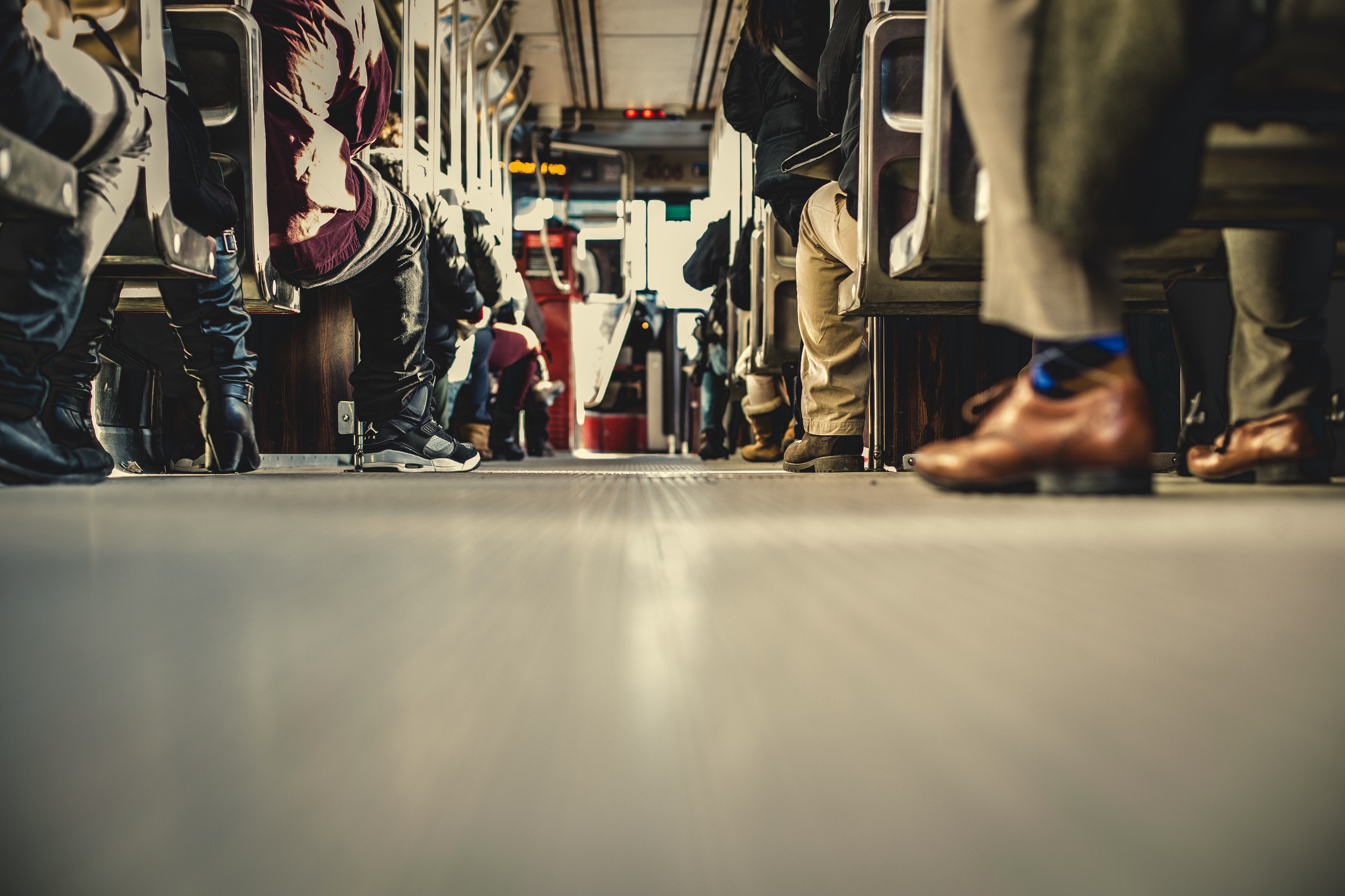 1 Tim 2:8-15
Men, Women and Ministry
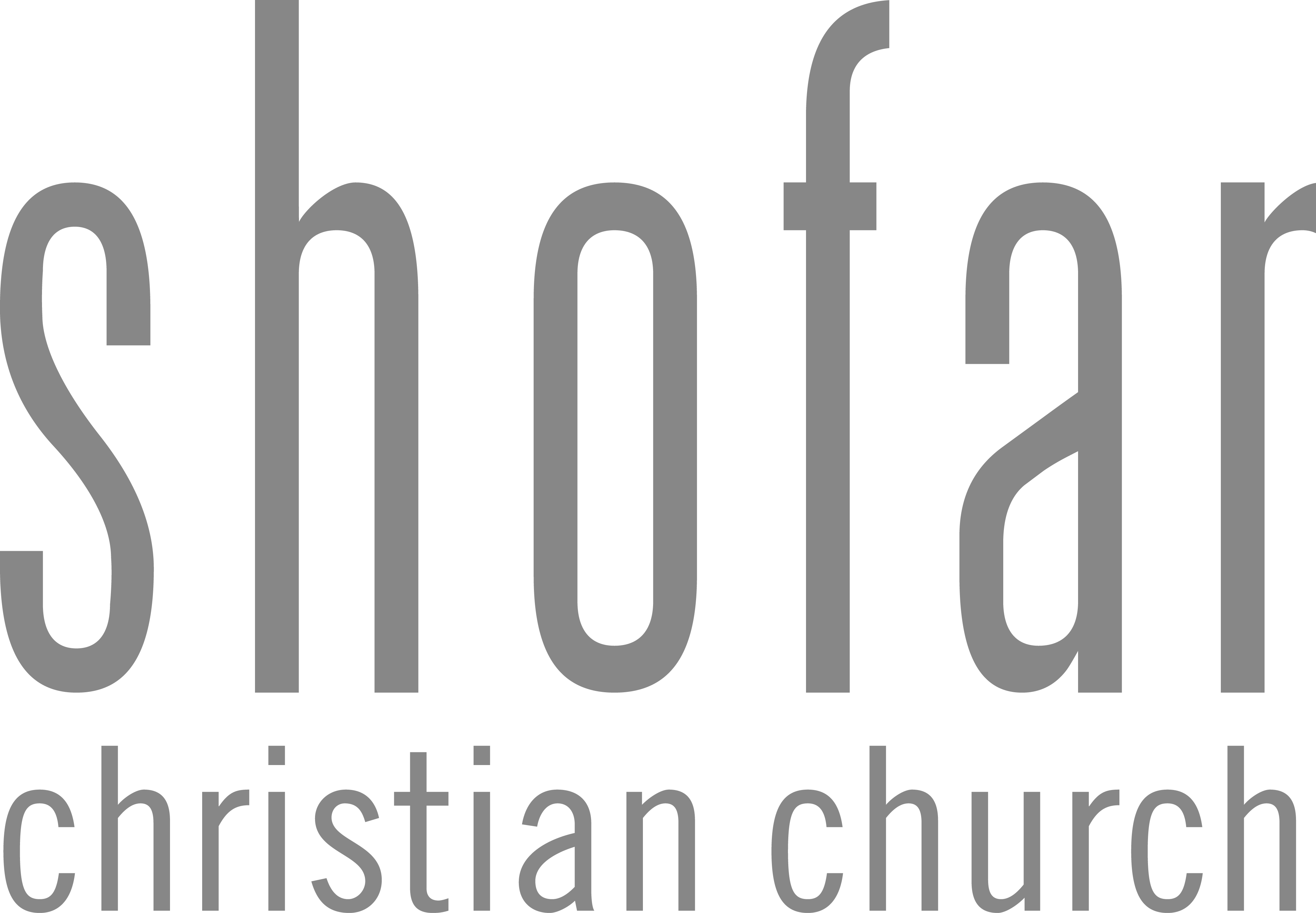 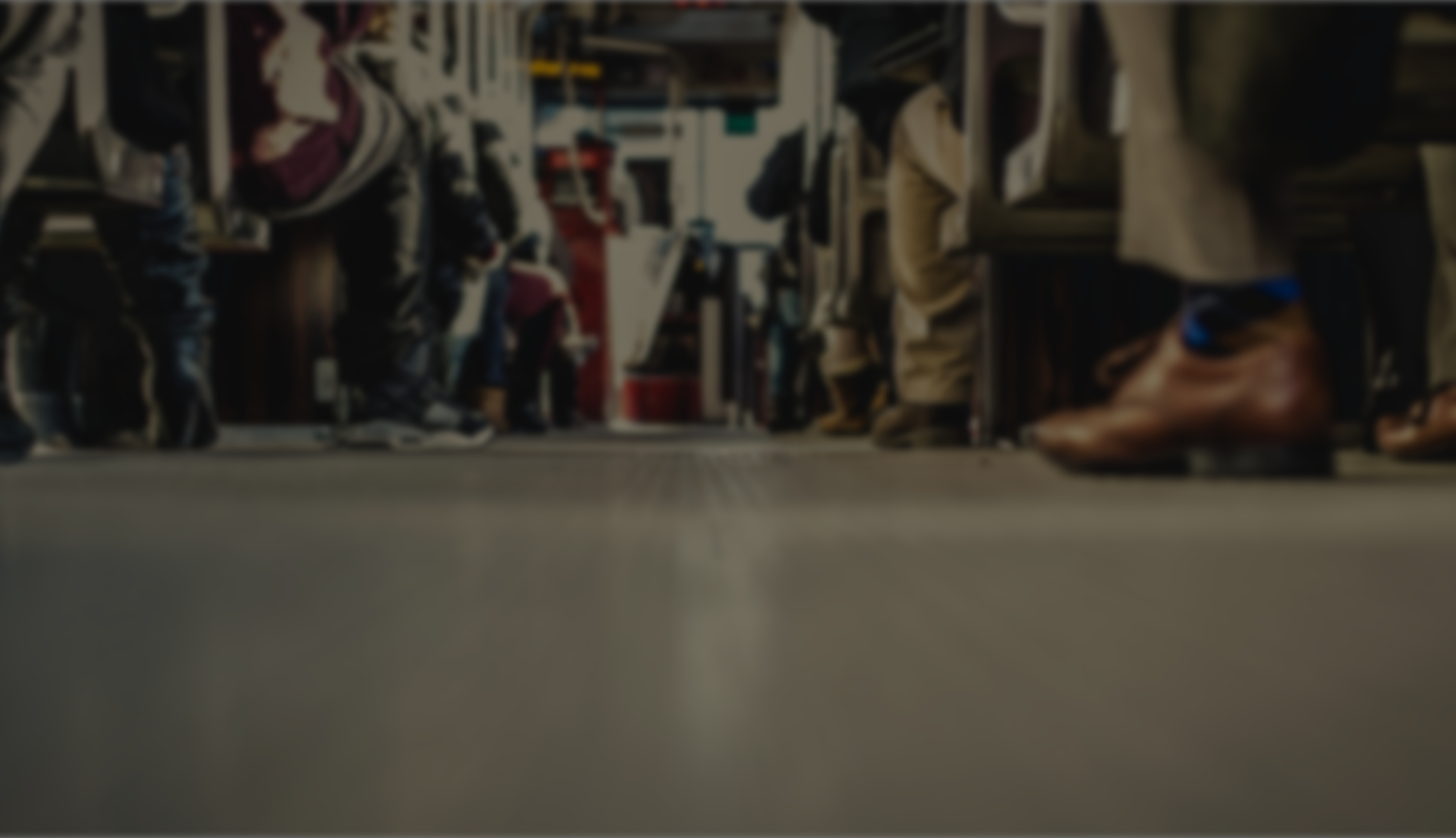 1 Tim 2:8-15 (ESV)
8I desire then that in every place the men should pray, lifting holy hands without anger or quarreling; 9likewise also that women should adorn themselves in respectable apparel, with modesty and self-control, not with braided hair and gold or pearls or costly attire, 10but with what is proper for women who profess godliness—with good works.
Caption
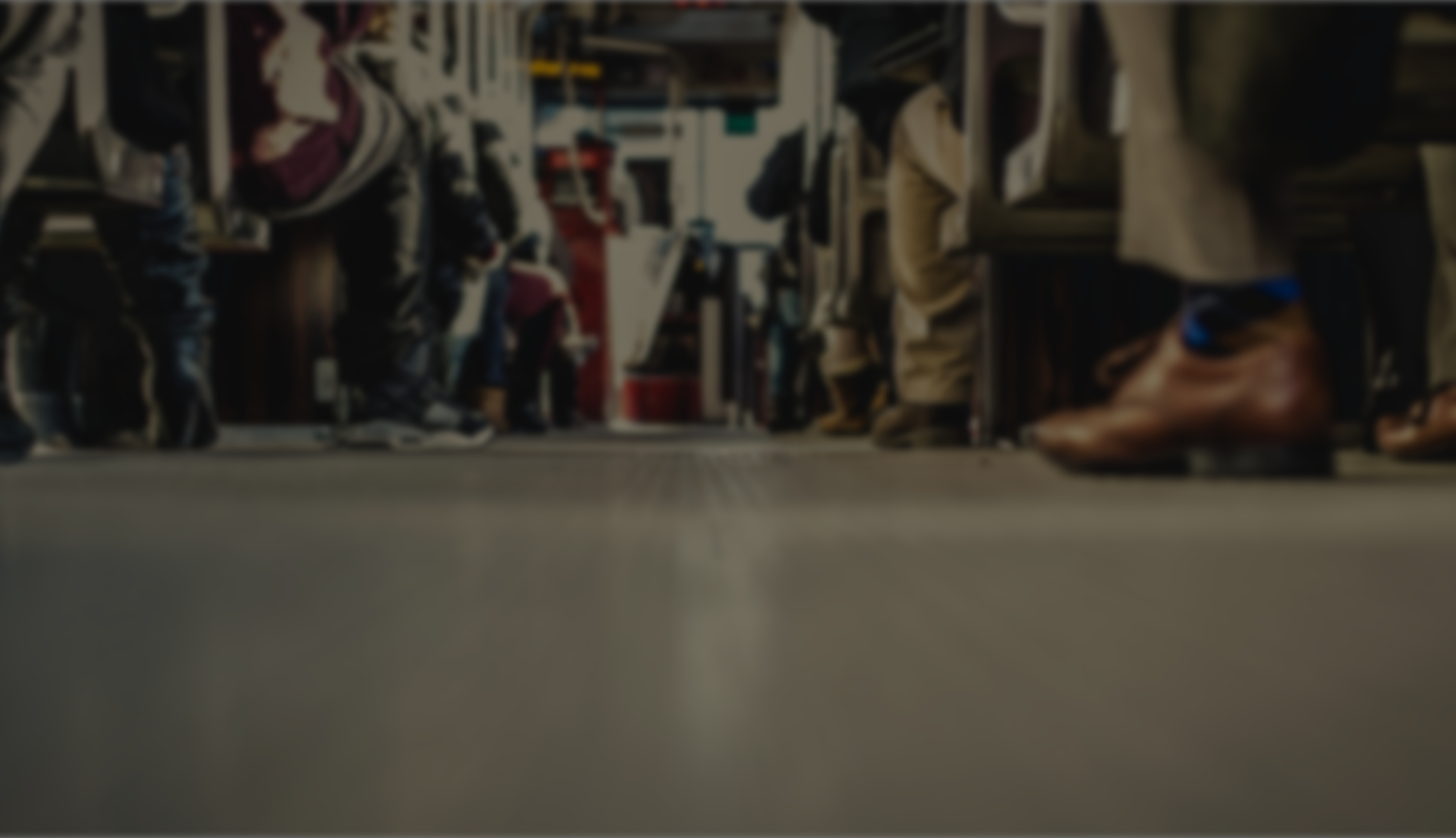 1 Tim 2:8-15 (ESV)
11Let a woman learn quietly with all submissiveness. 12 I do not permit a woman to teach or to exercise authority over a man; rather, she is to remain quiet. 13 For Adam was formed first, then Eve; 14 and Adam was not deceived, but the woman was deceived and became a transgressor. 15 Yet she will be saved through childbearing—if they continue in faith and love and holiness, with self-control.
Caption
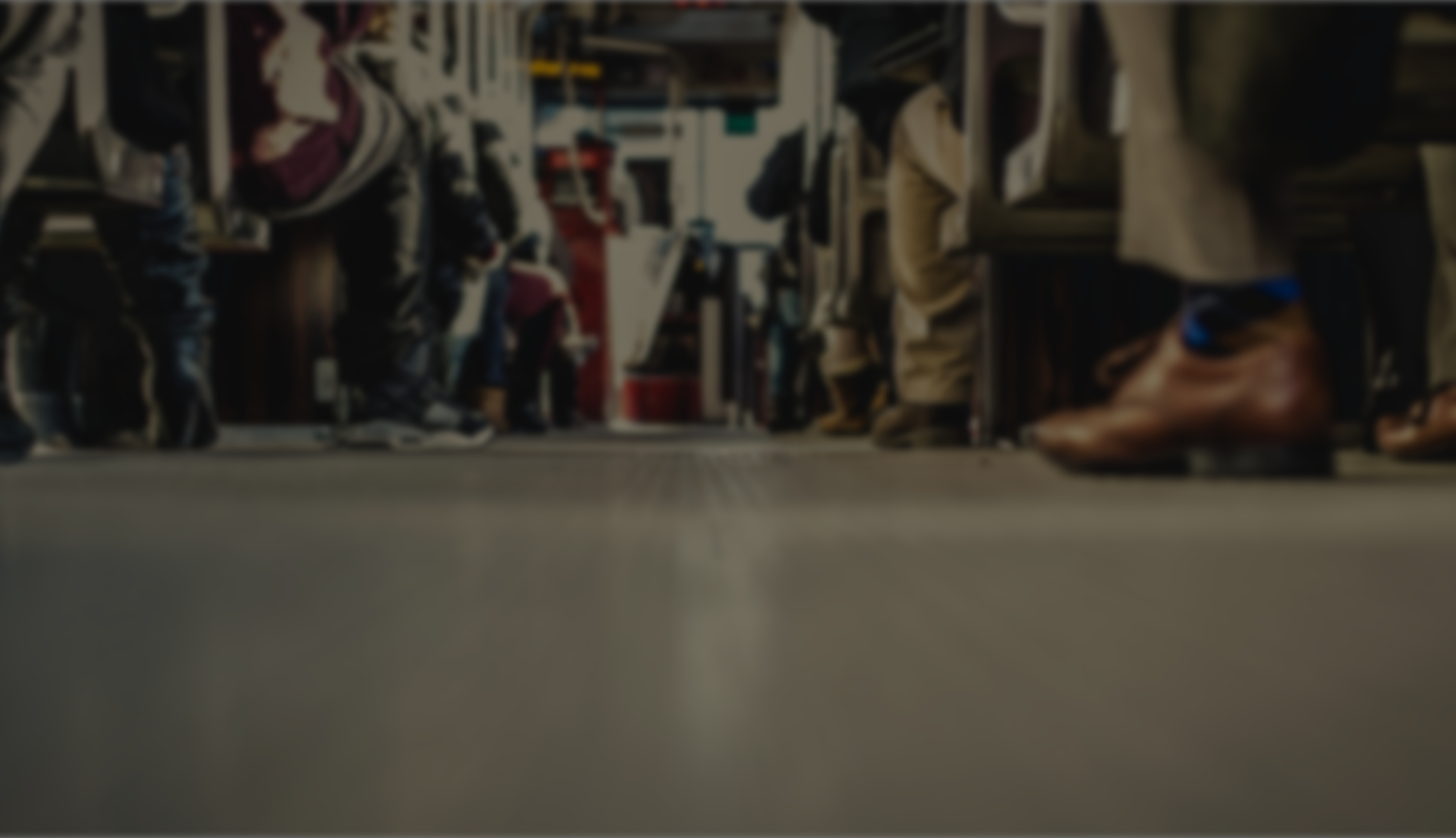 1 Tim 4:11-13,16 (ESV)
11 Command and teach these things. 12 Let no one despise you for your youth, but set the believers an example in speech, in conduct, in love, in faith, in purity. 13 Until I come, devote yourself to the public reading of Scripture, to exhortation, to teaching….16 Keep a close watch on yourself and on the teaching. Persist in this, for by so doing you will save both yourself and your hearers.
Caption
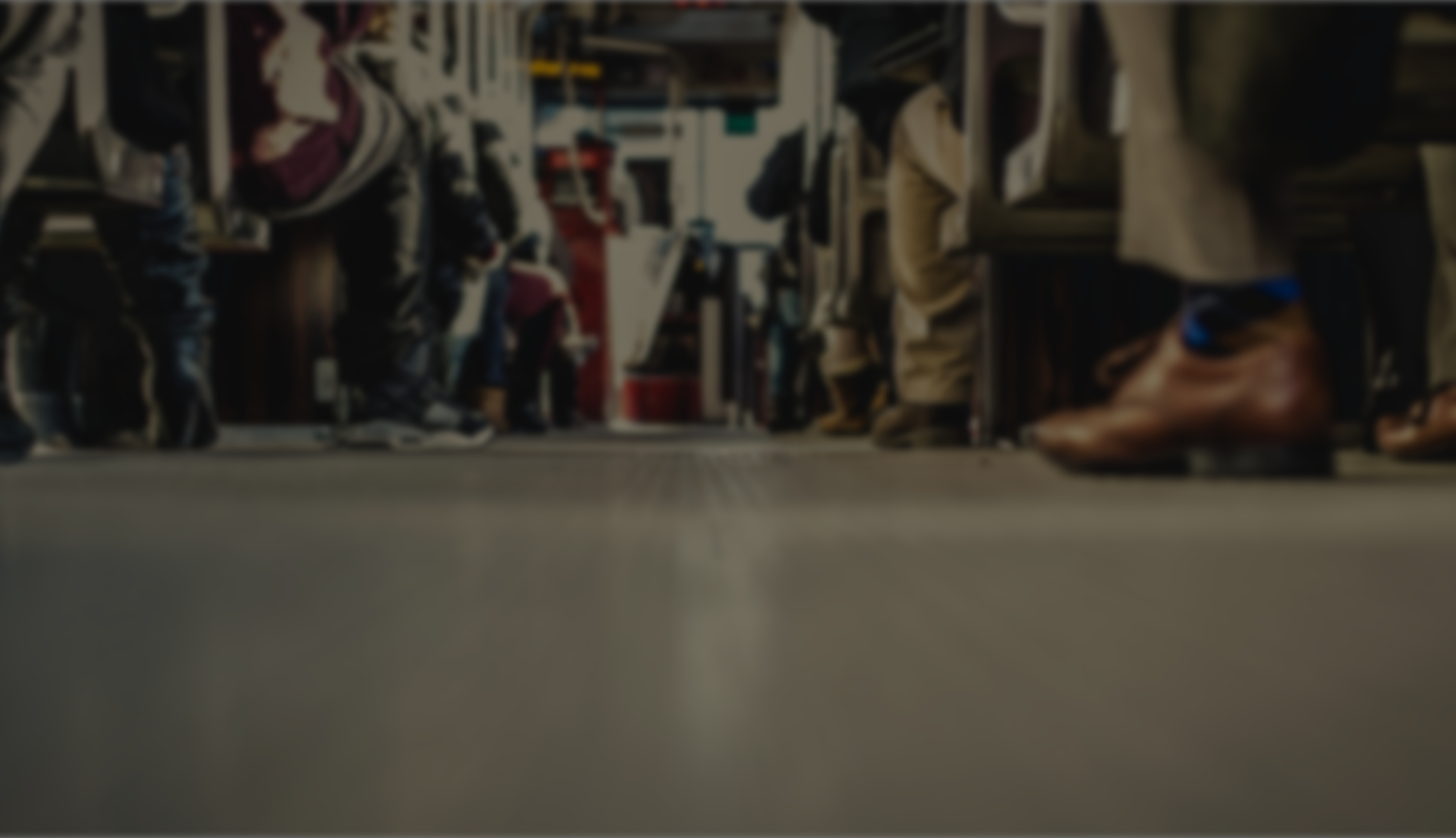 1 Tim 5:17 (ESV)
17 Let the elders who rule well be considered worthy of double honor, especially those who labor in preaching and teaching.
1 Tim 6:2 (ESV)
2Teach and urge these things.
Caption
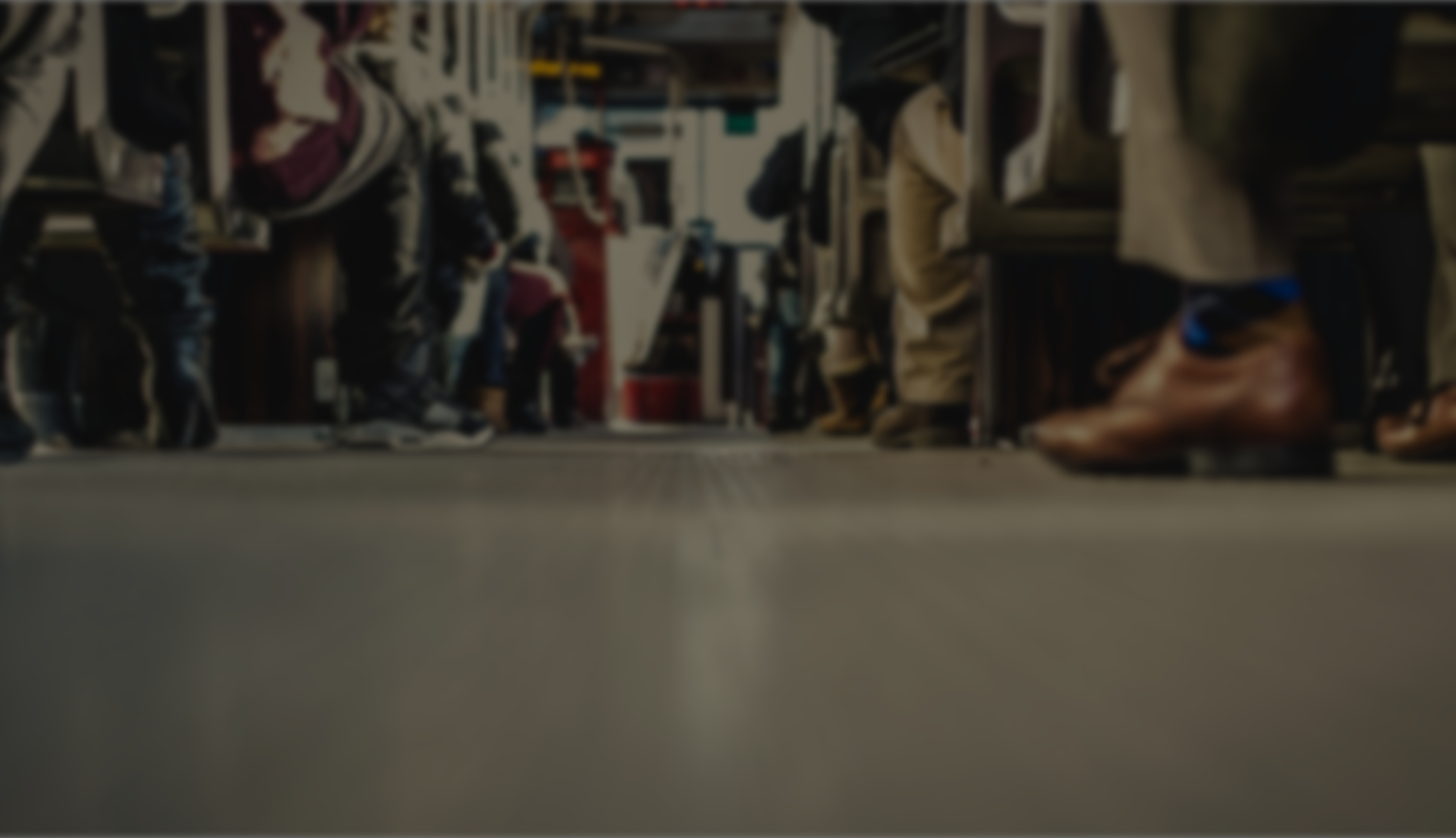 1 Tim 2:8-10 (ESV)
8I desire then that in every place the men should pray, lifting holy hands without anger or quarreling; 9likewise also that women should adorn themselves in respectable apparel, with modesty and self-control, not with braided hair and gold or pearls or costly attire, 10but with what is proper for women who profess godliness—with good works.
Caption
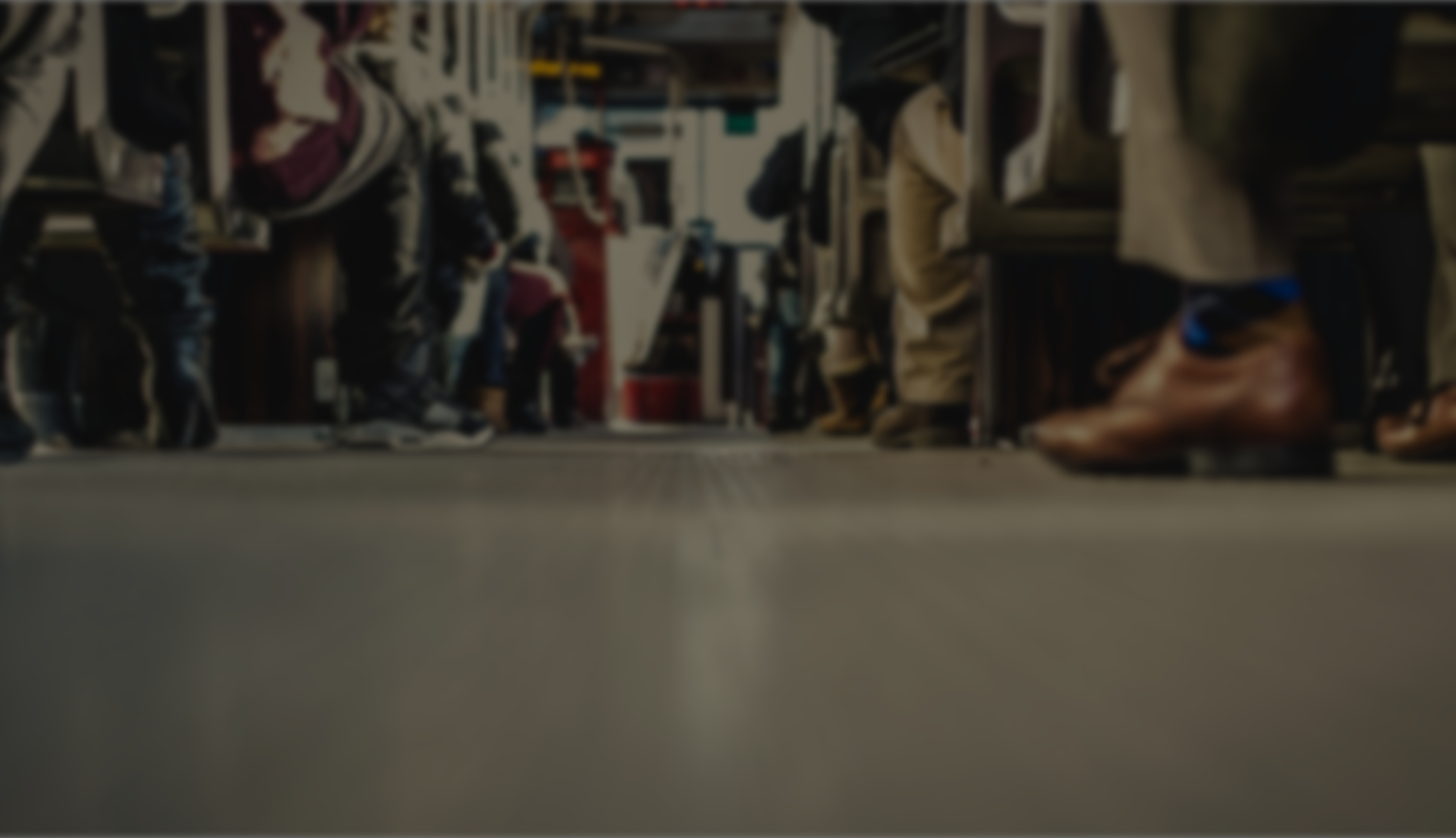 1 Tim 2:11-12 (ESV)
11Let a woman learn quietly with all submissiveness. 12 I do not permit a woman to teach or to exercise authority over a man; rather, she is to remain quiet.
Caption
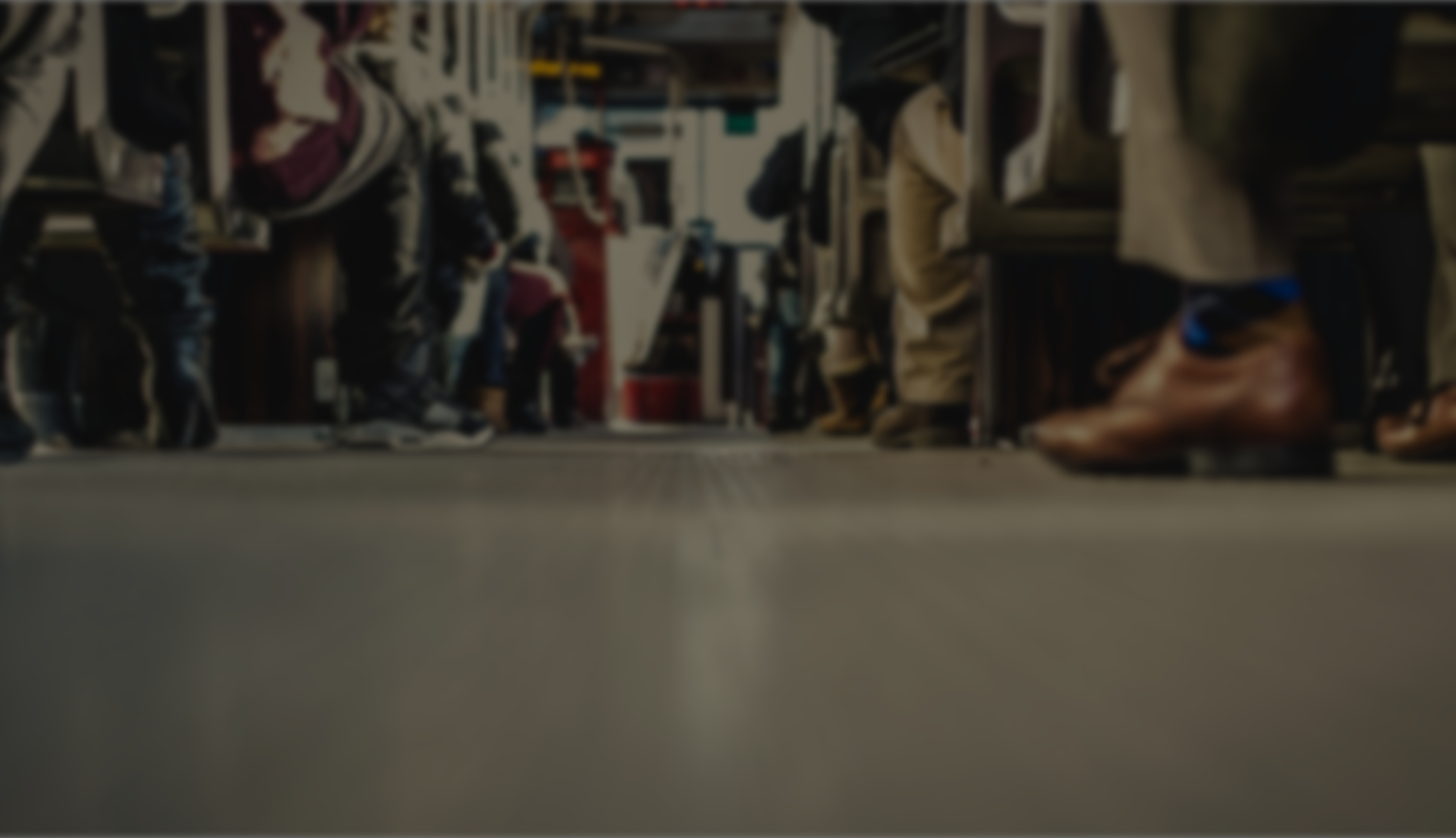 1 Tim 2:13-14 (ESV)
13 For Adam was formed first, then Eve; 14 and Adam was not deceived, but the woman was deceived and became a transgressor.
Caption
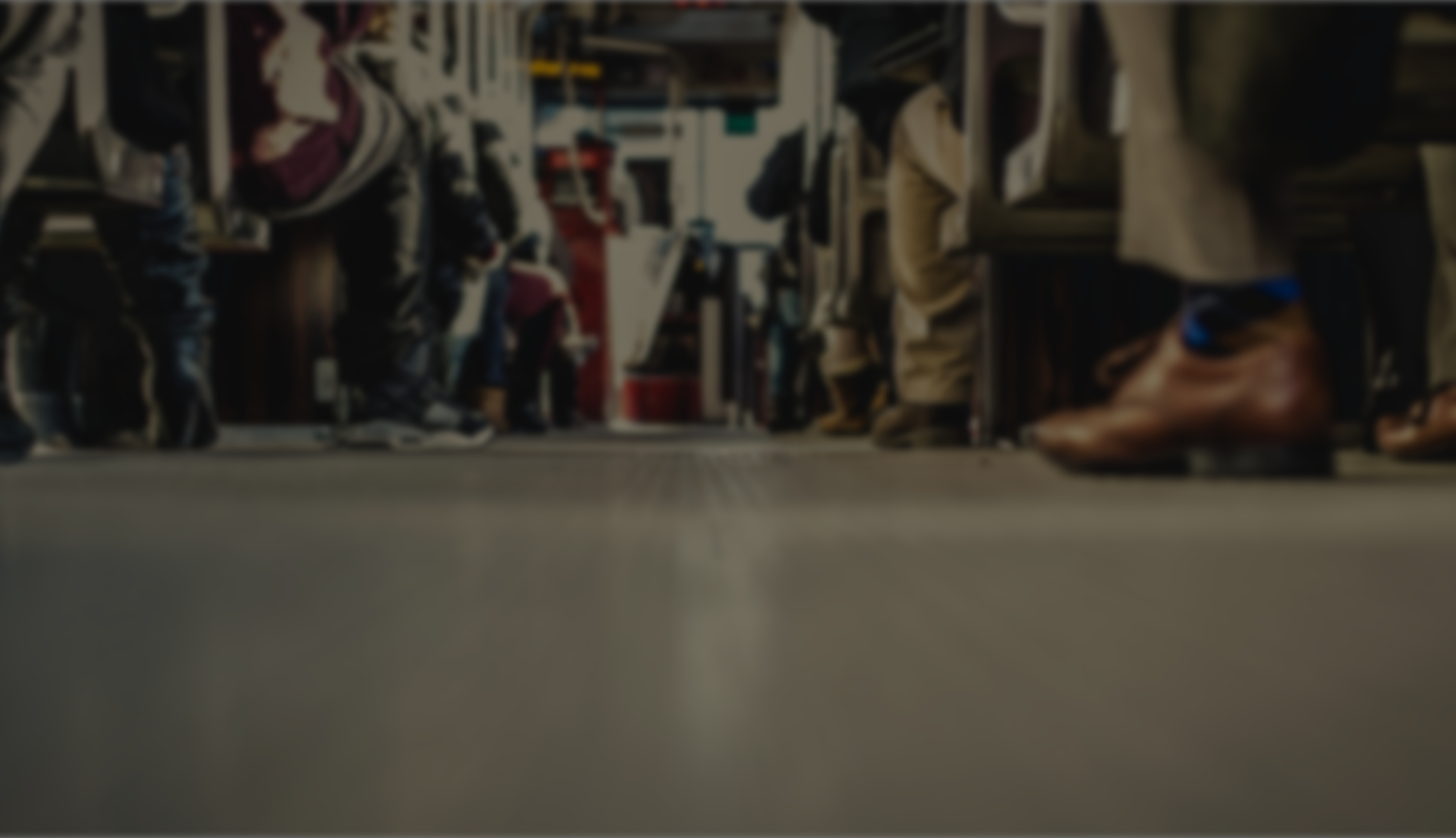 1 Tim 2:15 (ESV)
15 Yet she will be saved through childbearing—if they continue in faith and love and holiness, with self-control.
Caption
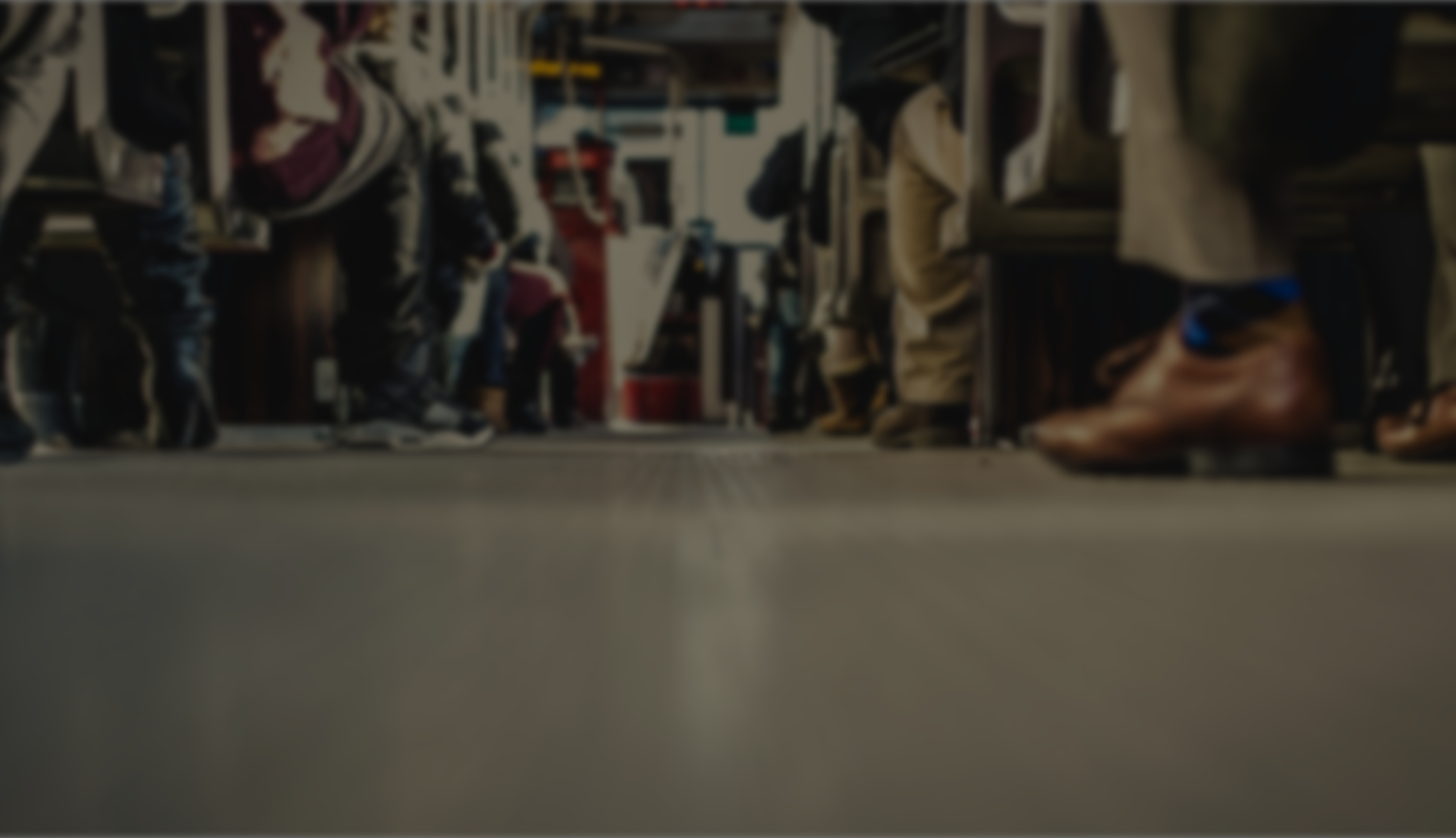 Men, Women and Ministry
Men are we willing to embrace our God given roles and responsibilities?
Women are we willing to embrace our God given roles and responsibilities?
Caption